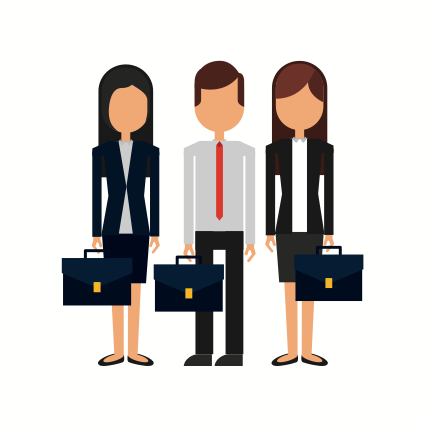 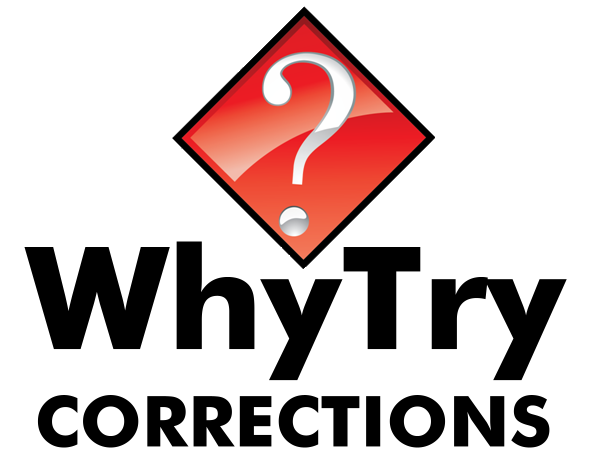 Welcome To Class!
What do you want to be when you grow up?
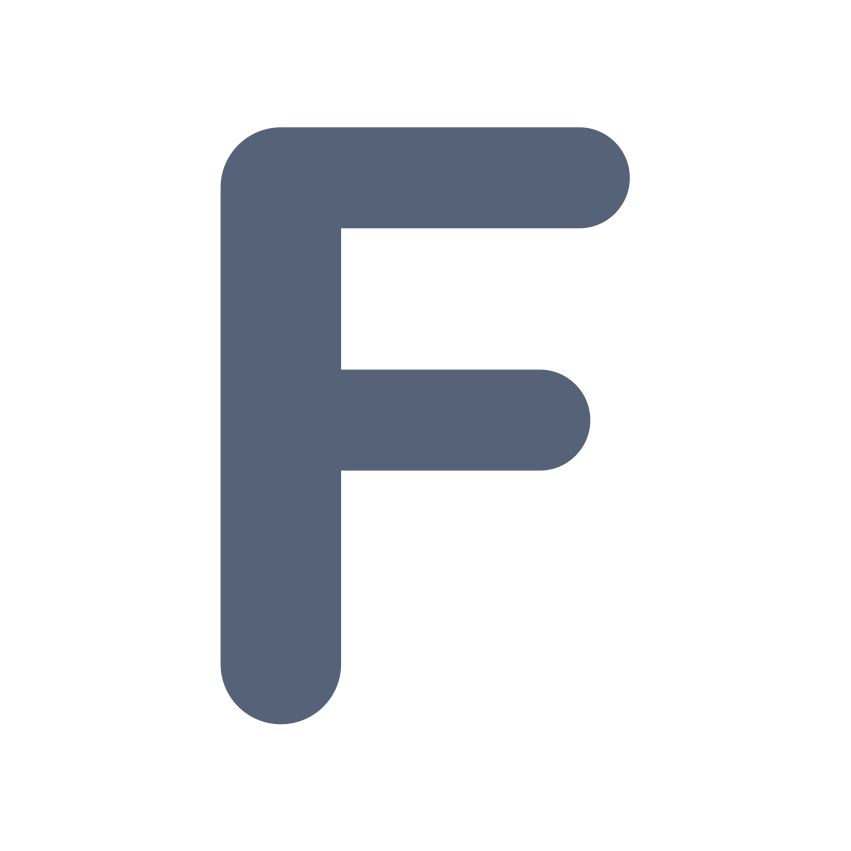 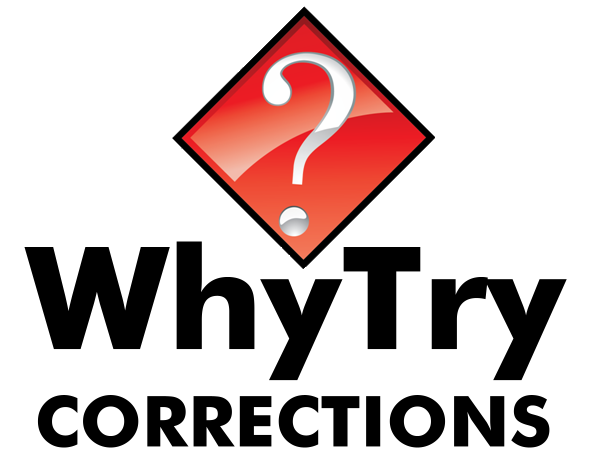 Activity: Count the F’s
Keep the papers face down until I say go!
When I say go you have 15 seconds to count the number of times the letter “f” appears in the paragraph.
When the 15 seconds are up flip your paper back over.
Close your eyes
Stay standing if you don't match
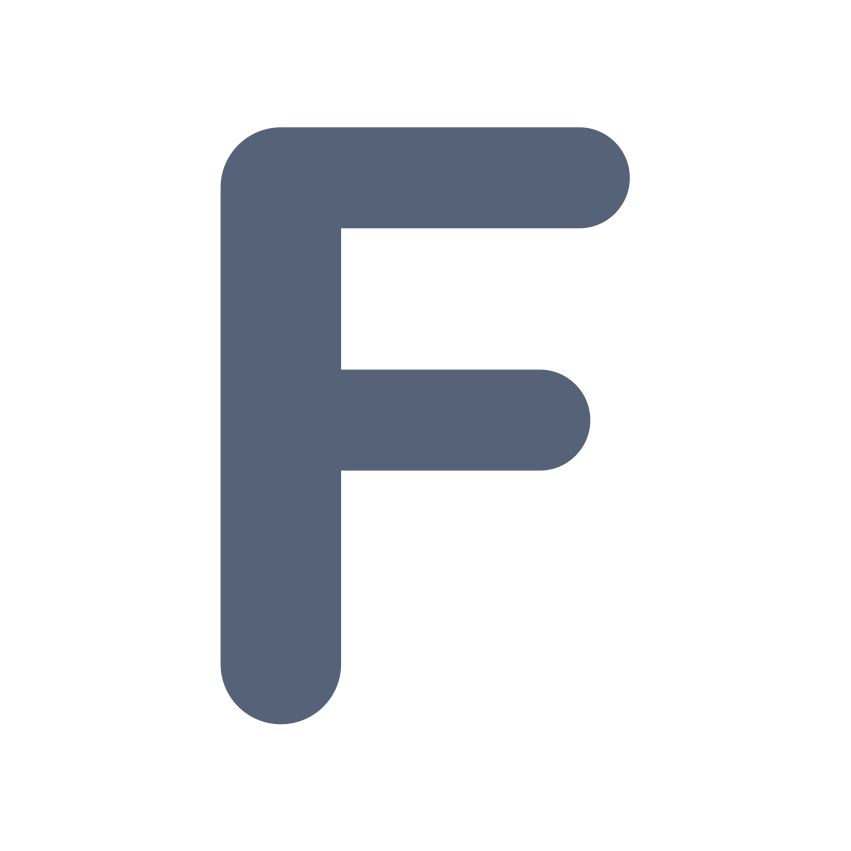 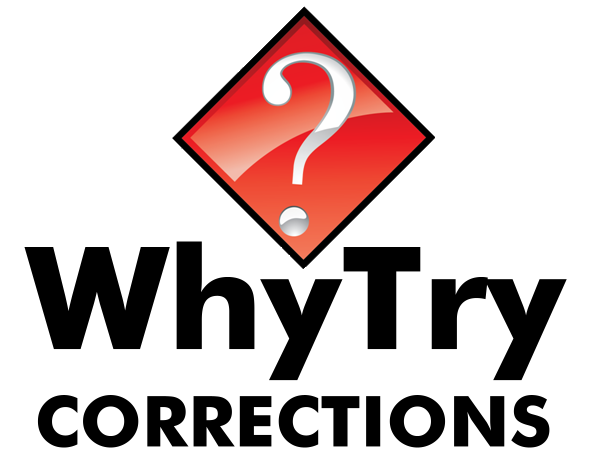 Activity: Count the F’s
Everybody was given the same paragraph. Why were there so many different responses when you were asked how many “f’s” you counted?
Why did some of you not see all of the “f’s”?
Not seeing all the “f’s” is like having a limited view. Does seeing the “big picture” help? Why?
How does our perspective affect our ability to solve problems?
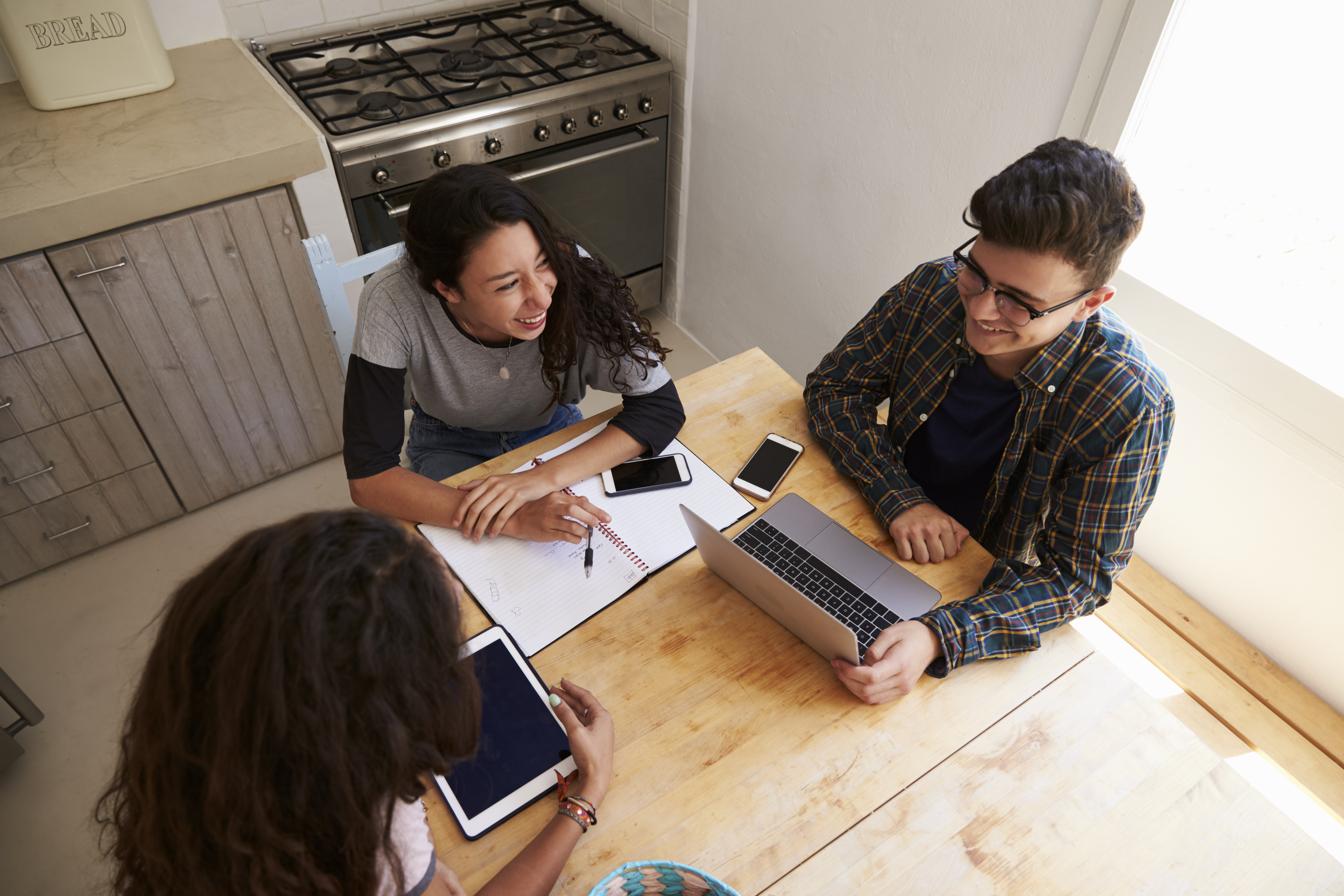 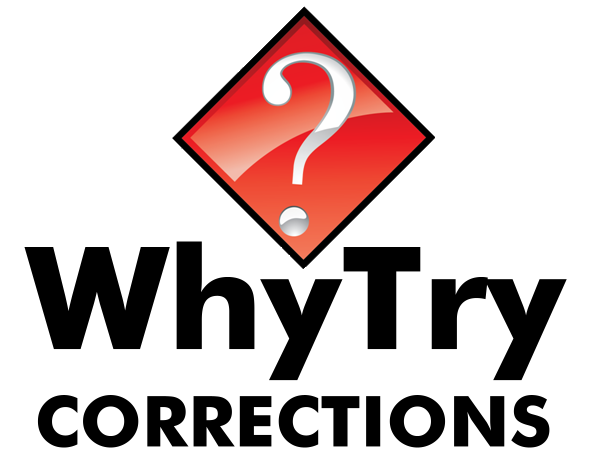 Homework
Each group will present or teach the rest of the class about one of the 10 metaphors we have covered in class.
Your group will sign up to teach a specific metaphor on the sign up sheet.
You can be as creative as you would like in presenting this, you use appropriate music, video, pictures, posters, etc.. To illustrate what the metaphor is teaching.
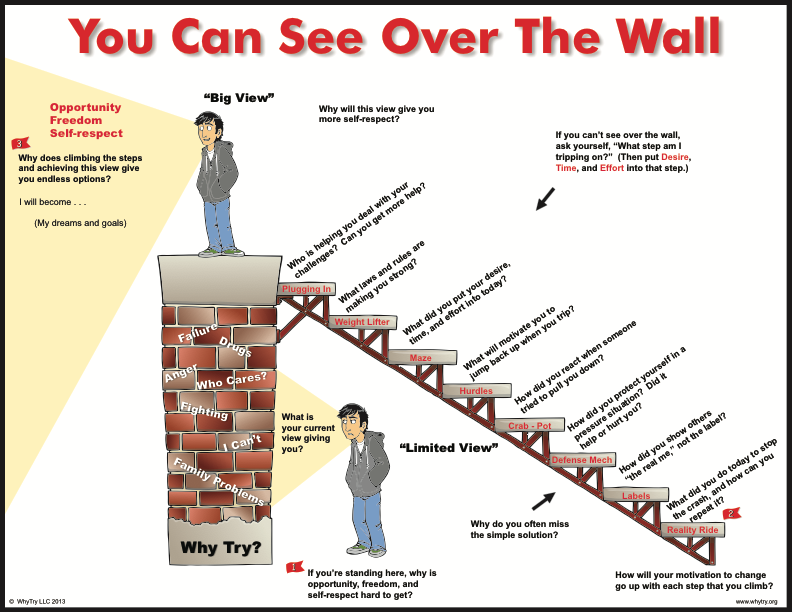 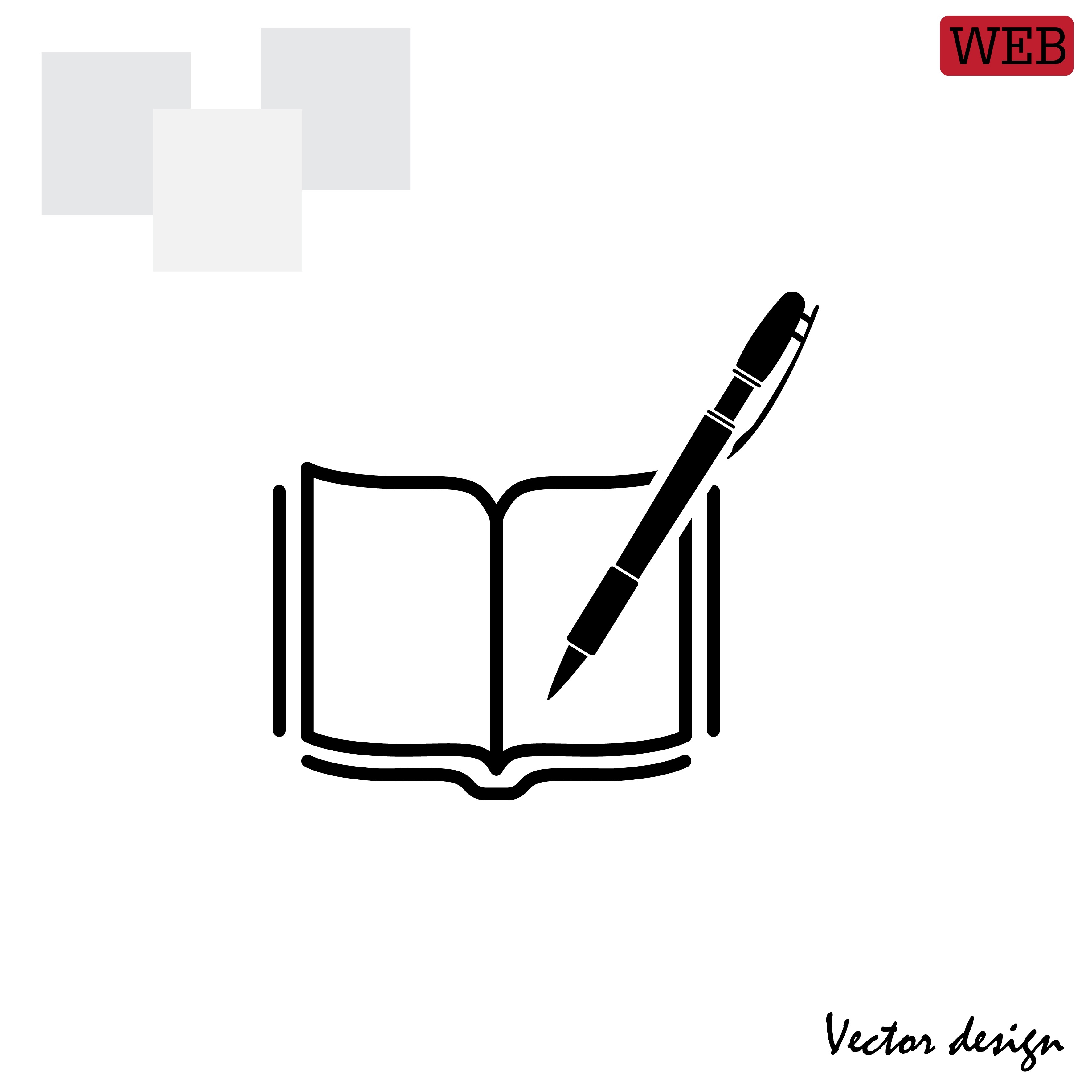 Journal Activity
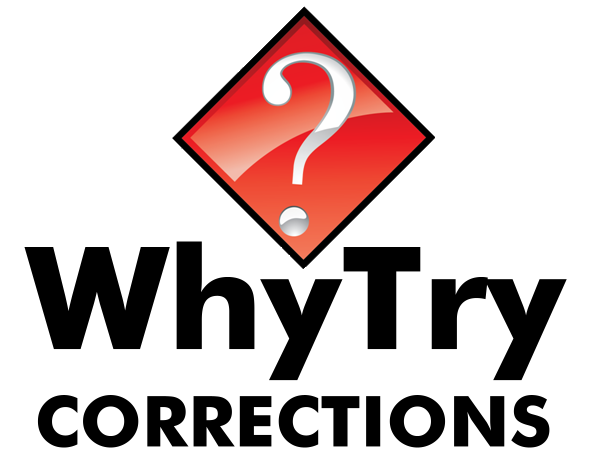 Each of the steps on the wall include a question for you to ask yourself. these questions help you to remember if you taking the right steps to stay on top o the wall.
Are you taking the steps to get on top of the wall? If so what differences have you observed at home?
What differences have you observed at school?
What differences have you observed with your peers?
How does climbing and achieving the “big view” give you endless options?
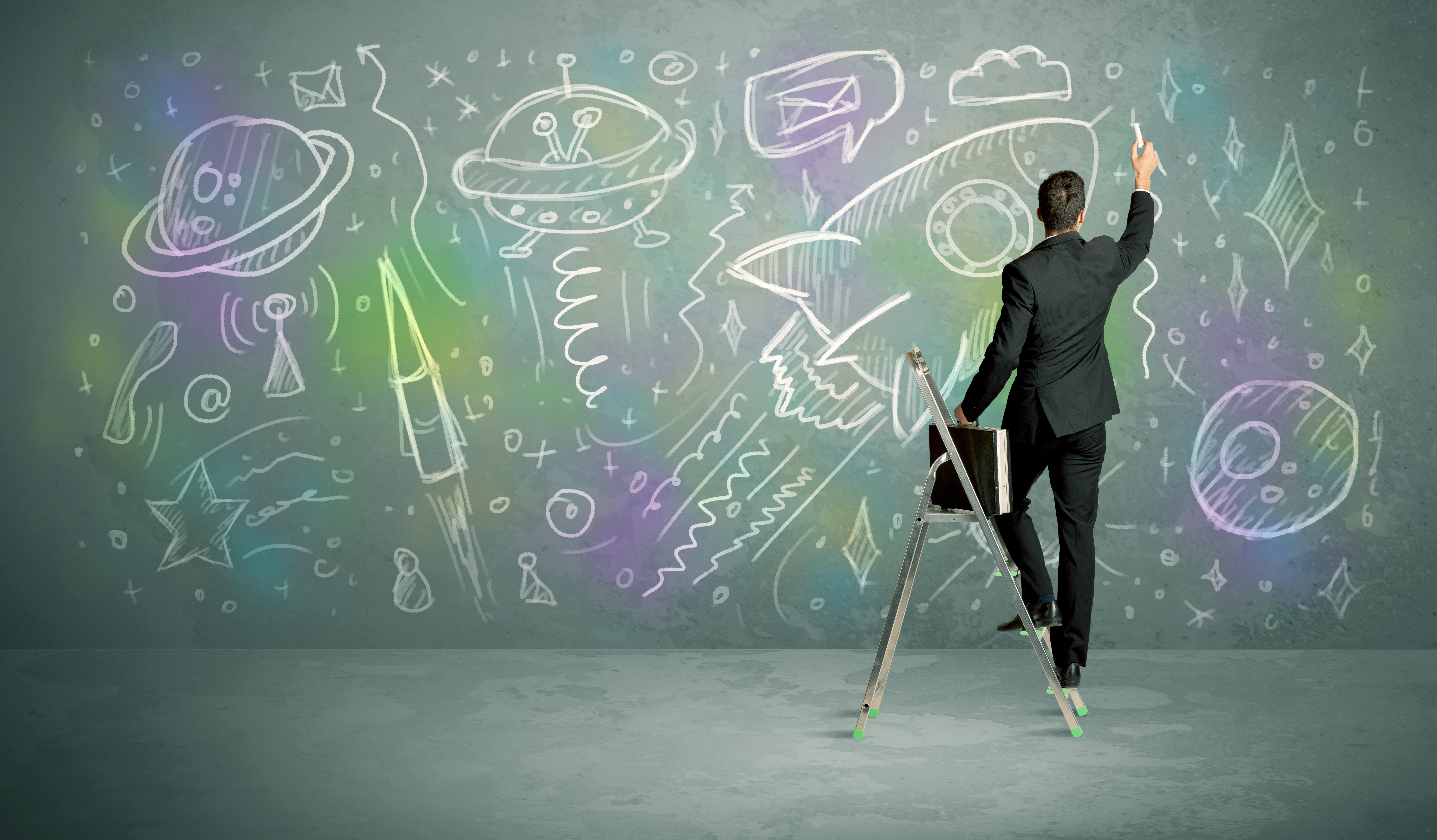 Alternate Activity:Draw to Win
You will have 3 minutes to draw anything you would like.
If you draw what I am looking for you could win the drawing contest. The reward will not be based on artistic talent.
Now Draw a picture of your goal or dream.
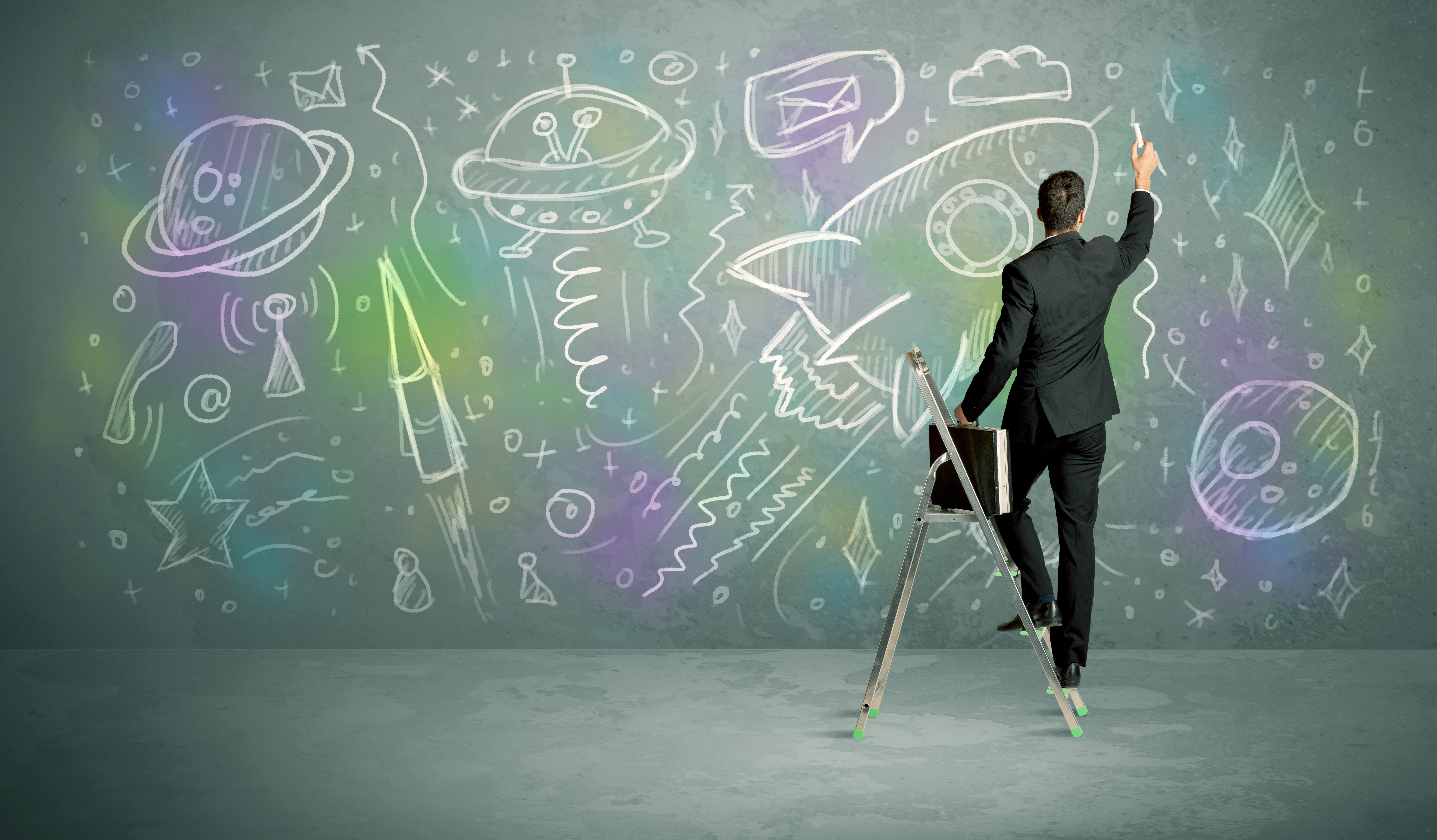 Alternate Activity: Draw to Win
Do you think this contest was fair? Why or why not?
What would have made this contest easier?
where do you want to be in 10 years?
How does having a limited view make it difficult to reach our goals?
How does seeing the big picture give us opportunity, freedom, and self respect?
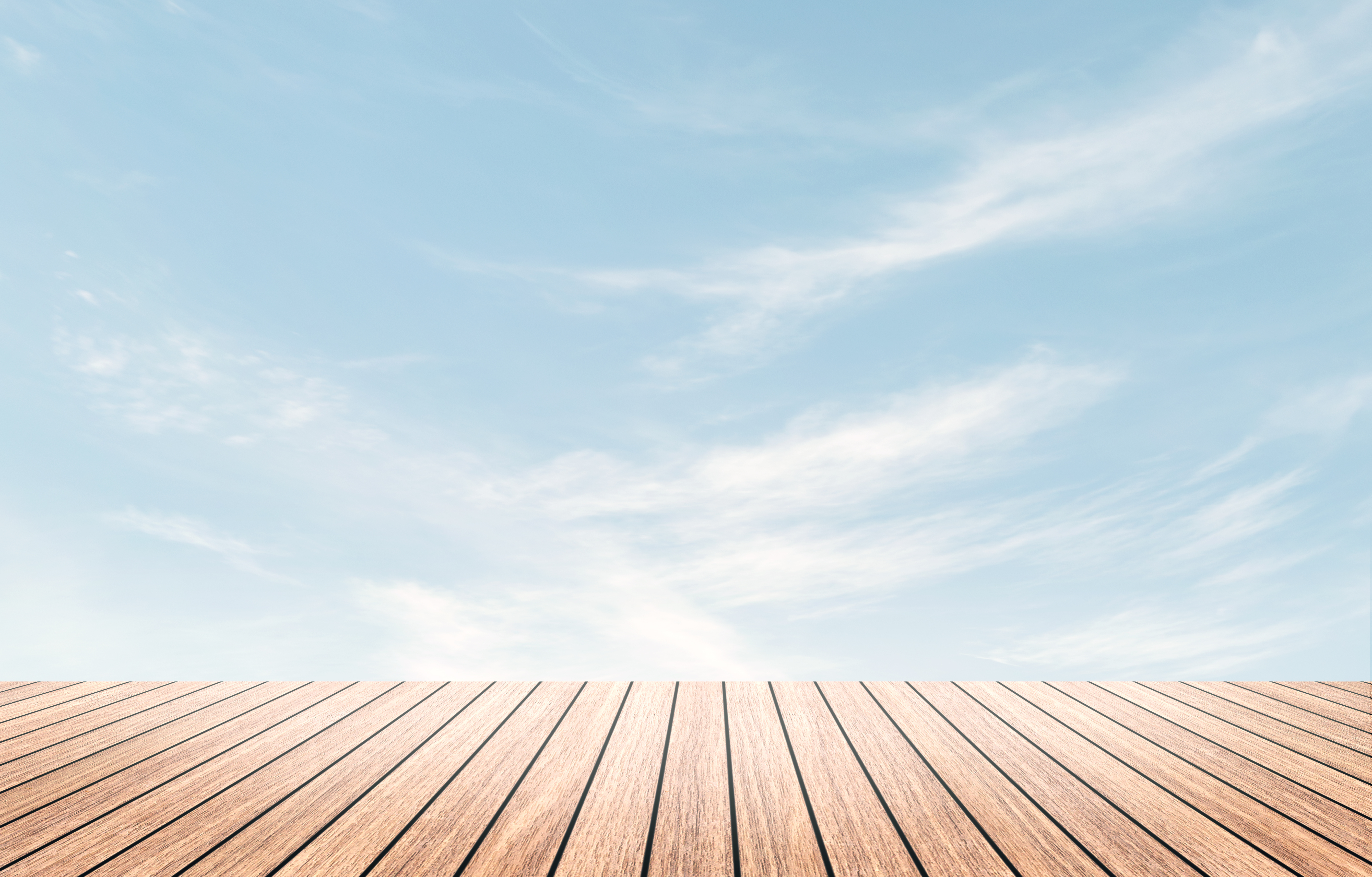 Alternate Activity: Perspective
Stand up and hold one hand at waist level.
Hold your hand inn a fist, palm up, with your index finger pointed towards the ceiling.
Move your finger in a circle in a clockwise direction without stopping.
Through the whole activity continue to circle your finger in the clockwise direction.
Now slowly move your hand upwards while continuing to make circles.
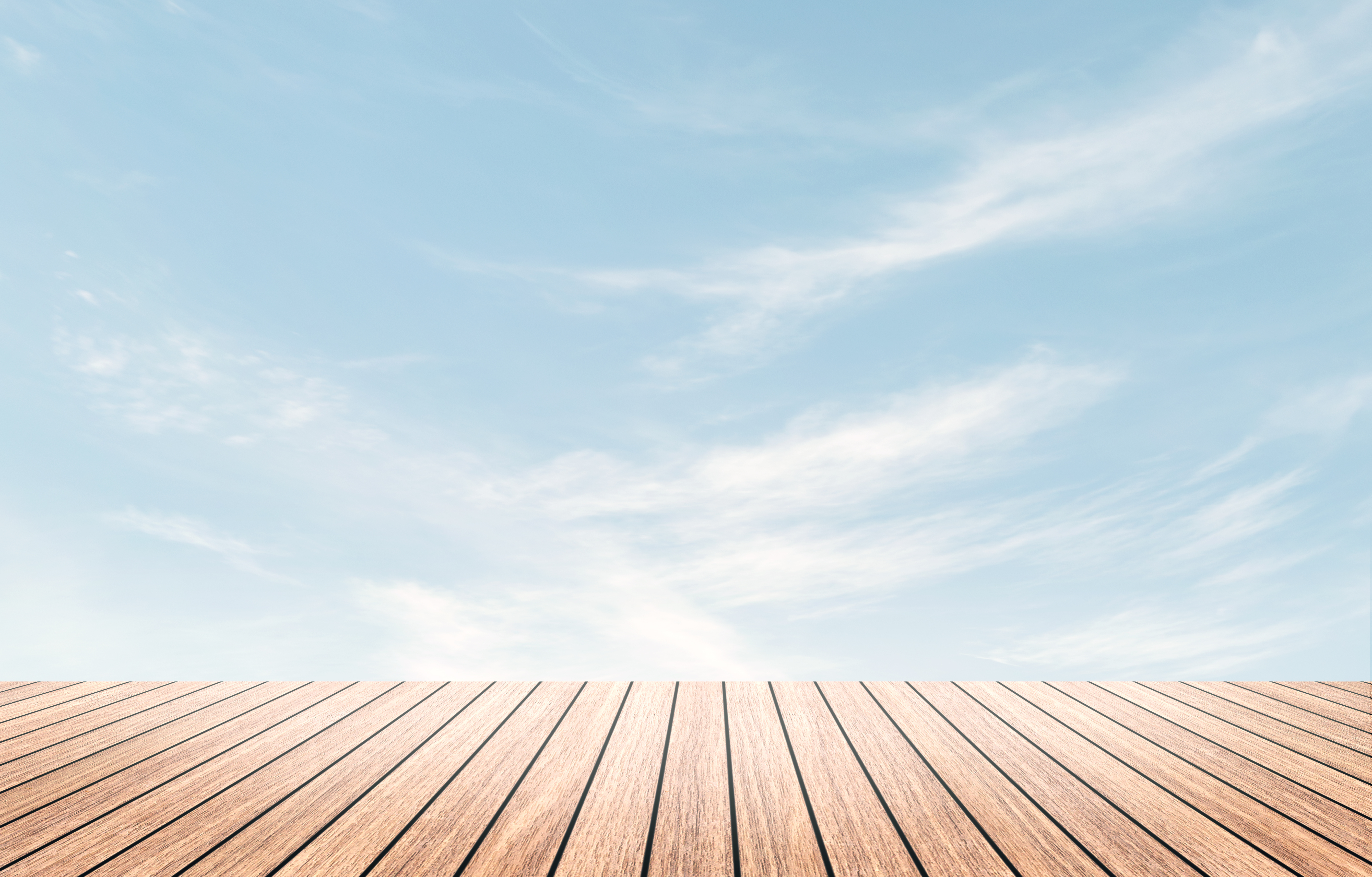 Alternate Activity: Perspective
In what direction was you finger moving at waist level? In what direction was it moving when you raised it above your head?
Did you stop rotating your finer one direction and start rotating it in the other direction?
How do you account for the apparent change in direction?
How does moving your hand from waist level to above your head change your perspective.
How does perspective relate to climbing the wall?
How does your perspective change as you climb the wall?
What problems in life might be easier to solve if we look at them with a different perspective?
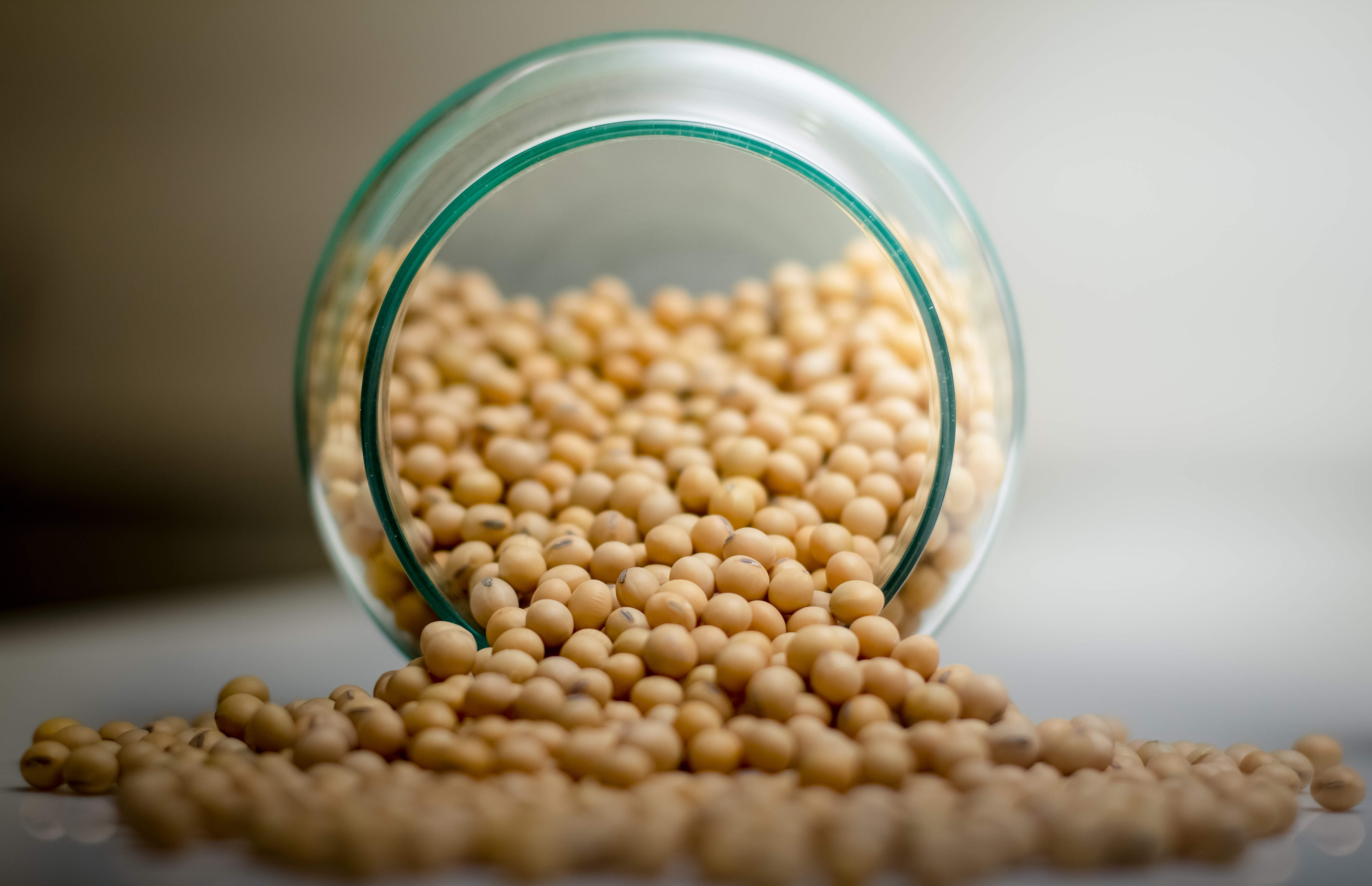 Alternate Activity: Things That Matter Most
The beans represent the walls/challenges in your life
The Ping Pong balls represent things that are important to be successful.
How do we get the important things in life to the top?
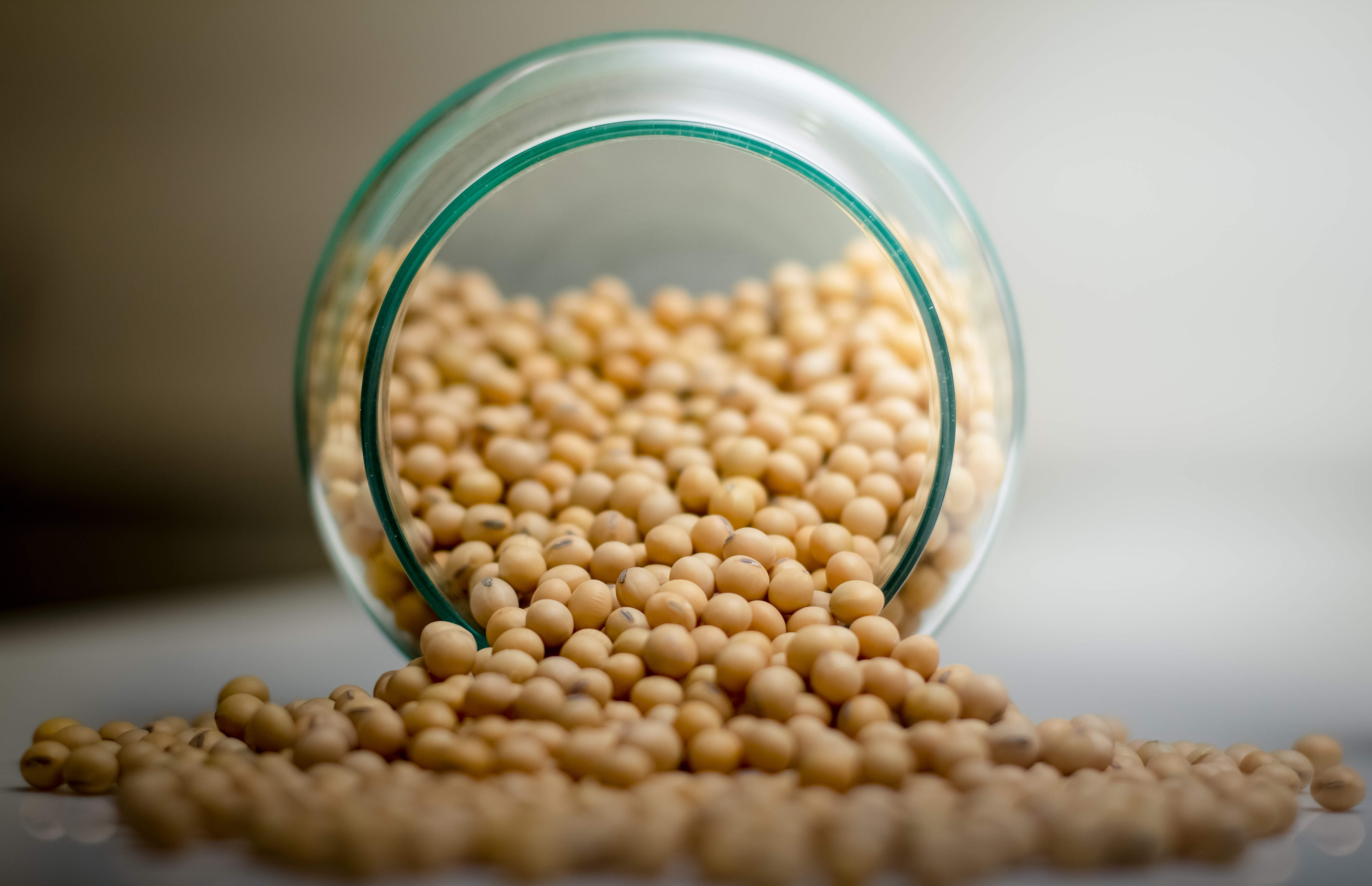 Alternate Activity:Things That Matter Most
What are the beans in your life?
What are the Ping Pong balls in your life?
How can you rise above the “beans” and make it to the top?
What will your life be like if you stay down in the “beans”?
How will you feel about yourself when you rise to the top? Why?
What kind of opportunities are available on top of the wall?
What problems in life might be easier to solve if we look at them with a different perspective?
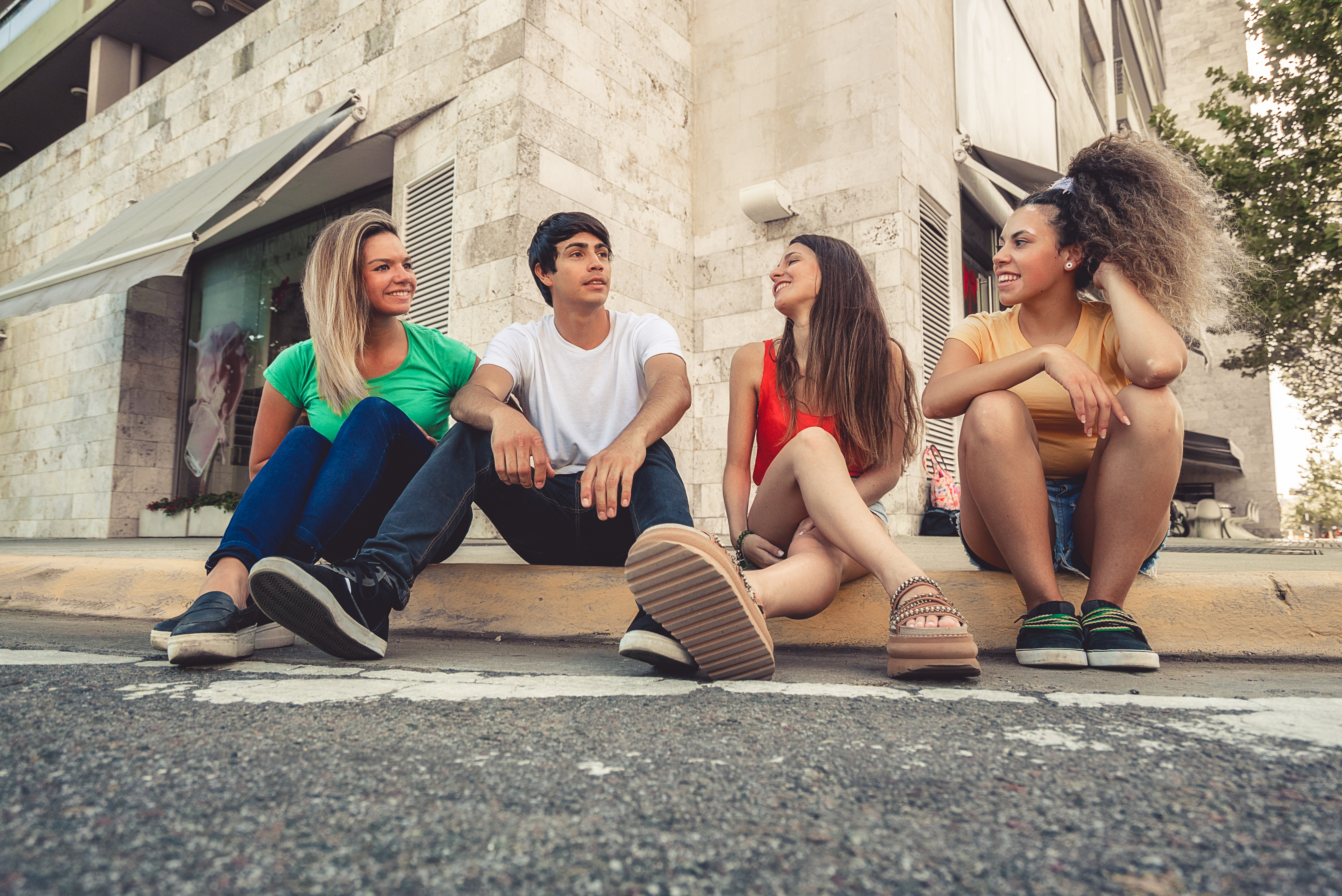 Thanks for Coming!
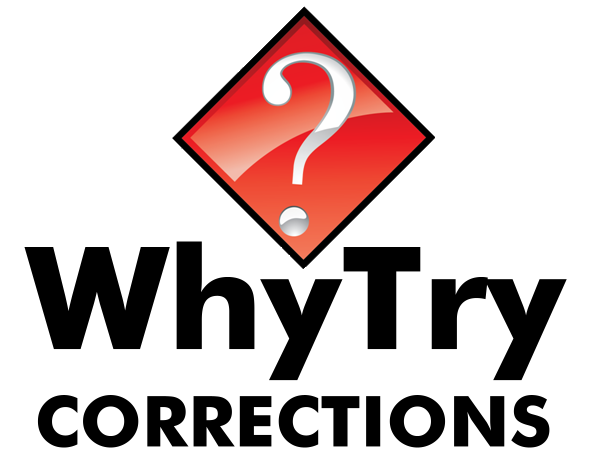